Care of folkbildningen
Beatrice Gustafsson, projektledare
Bakgrund och projektidé
Den organiserade folkbildningen har lång erfarenhet av att arbeta med asylsökande och nyanlända, bland annat genom särskilda insatser som svenska från dag ett och vardagssvenska.

Att i ett brett partnerskap genomföra insatser inom arbetsmarknad, språkundervisning och sociala insatser för att kvinnor och män inom massflyktsdirektivet ska få snabbt stöd att komma i jobb, studier eller närma sig jobb eller studier.
Syfte och mål
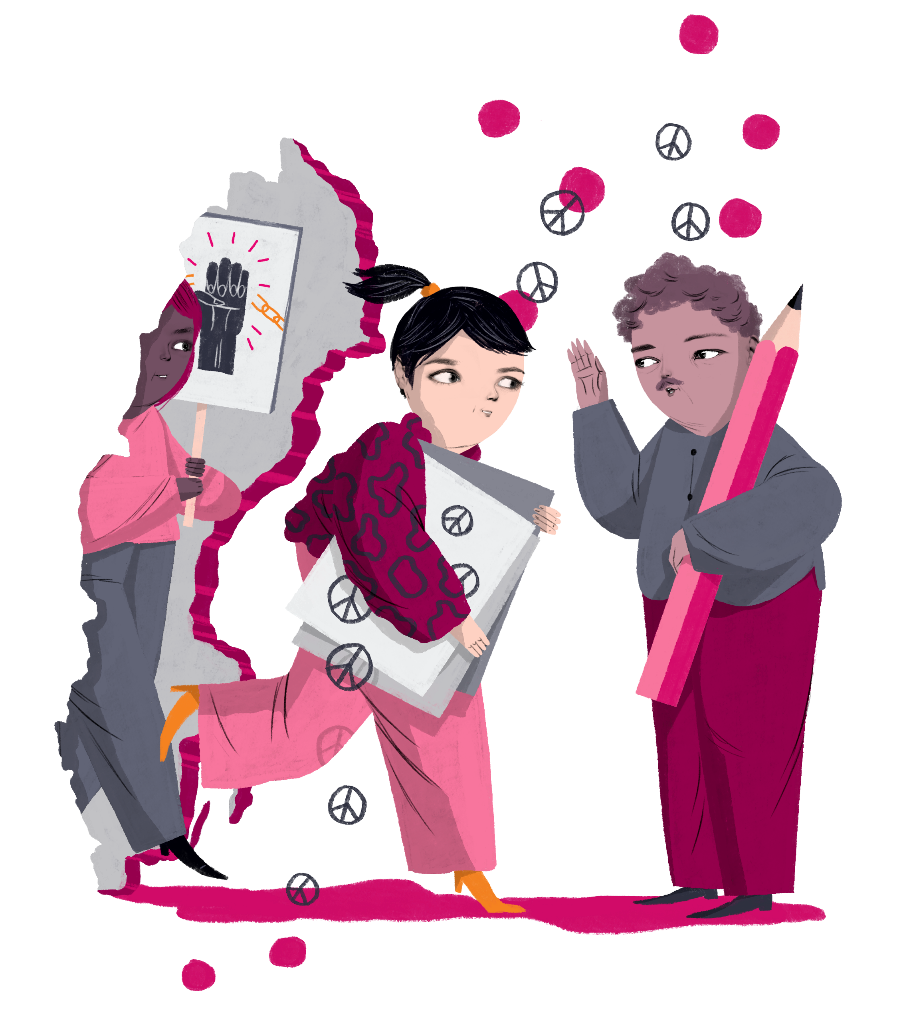 Påskynda etablering för de asylsökande genom insatser för att komma närmare ett arbete, få arbete, börja studera och bli socialt delaktiga.
Stärka deltagarnas kunskaper i det svenska språket, och vid behov även i engelska.
Skapa kunskaper om det svenska samhället och främja deltagande i arbets- och samhällsliv.
Projektägaren
Projektledning (projektledare, ekonom och administratör).
Drygt 600 projektmedarbetare.
35 folkhögskolor och 18 studieförbund fördelade på 7 delprojekt.
December 2022 till september 2023 (GF jan-aug).
Framgångsfaktorer
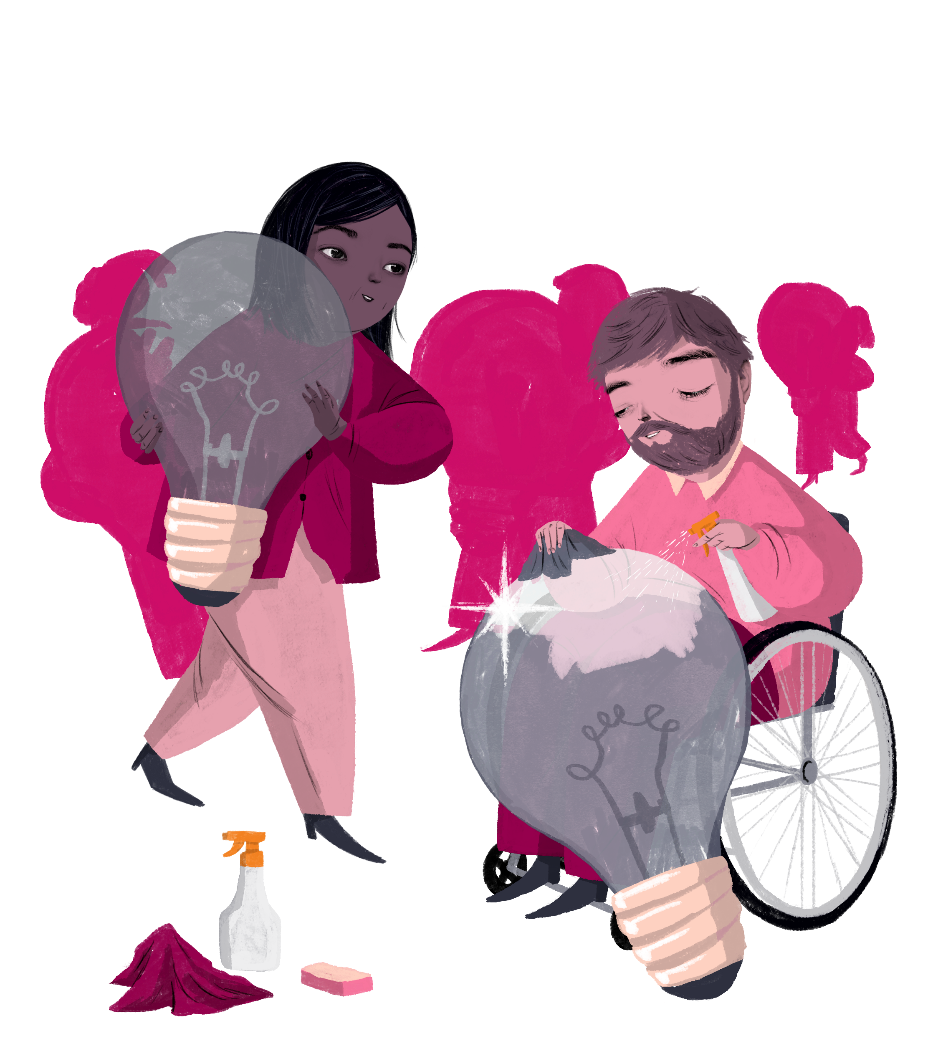 Folkbildningen med dess pedagogik och metodik har lyfts fram som en stark framgångsfaktor i sig. 
Verksamheten är fri och frivillig.
Undervisning bedrivs i små grupper utifrån deltagarnas behov, förutsättningar och intressen. 
Deltagarna är delaktiga och kan påverka upplägg och inriktning.
Nivåanpassningar och möjlighet att erbjuda stöd på modersmål är viktiga delar för att deltagarna ska kunna få en så bra kunskapsutveckling som möjligt.
Framgångsfaktorer för deltagarna
Generellt hög motivation att hitta ett första jobb för att förbättra den ekonomiska situationen och få referenser.
Kommer i praktik, får anställning och skriver in sig på Arbetsförmedlingen.
Får snabbt anställning inom samma yrkesområde som i hemlandet och motsvarande utbildning.
Flexibilitet inom ”sin” bransch om inte samma yrke är möjligt. Exempelvis tandsköterska istället för tandläkare.
Resultat till och med mars
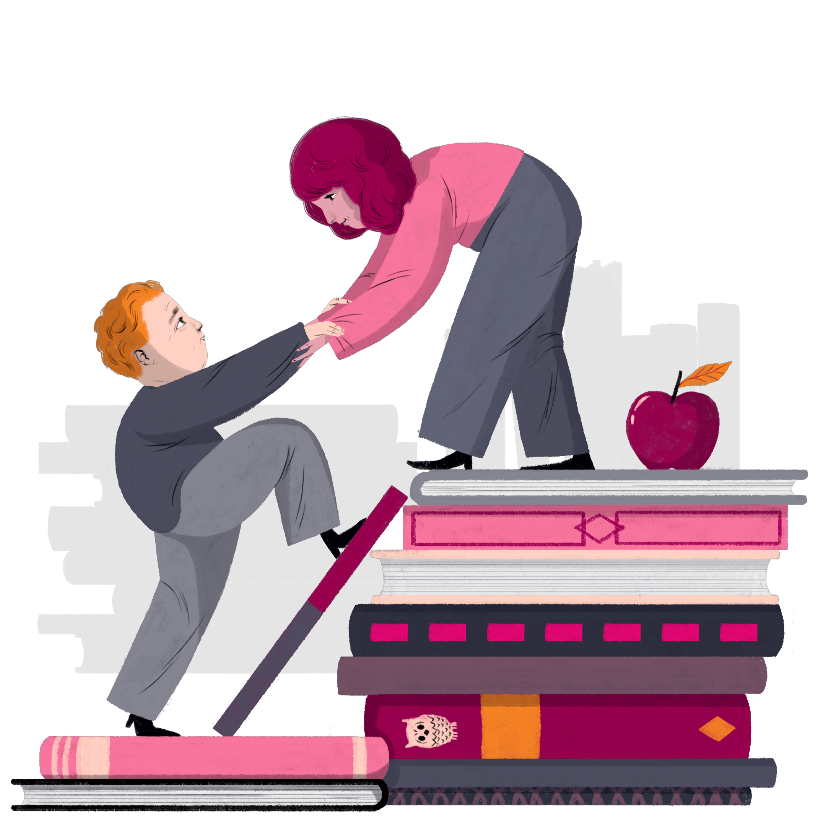 Mål om 3 000 deltagare 18–64 år.
Totalt har 2 188 personer deltagit i projektet, 1 809 kvinnor och 379 män.
1 636 deltagare har genomgått kartläggning.
751 deltagare har skapat ett CV.
258 deltagare har fått ett arbete.
Strukturella utmaningar
Tuff konkurrens mellan olika kursverksamheter riktat mot ukrainare (svenska, data, yrkeskunskaper). Intresse hos 39 folkhögskolor och 41 studieförbund.
Frånvaro på grund av krockar med bokade möten med myndigheter och sjukvården, samt andra kursverksamheter hos andra aktörer som löper samtidigt.
Den psykiska ohälsan påverkar förmågan att delta (trauma, stress, boende).
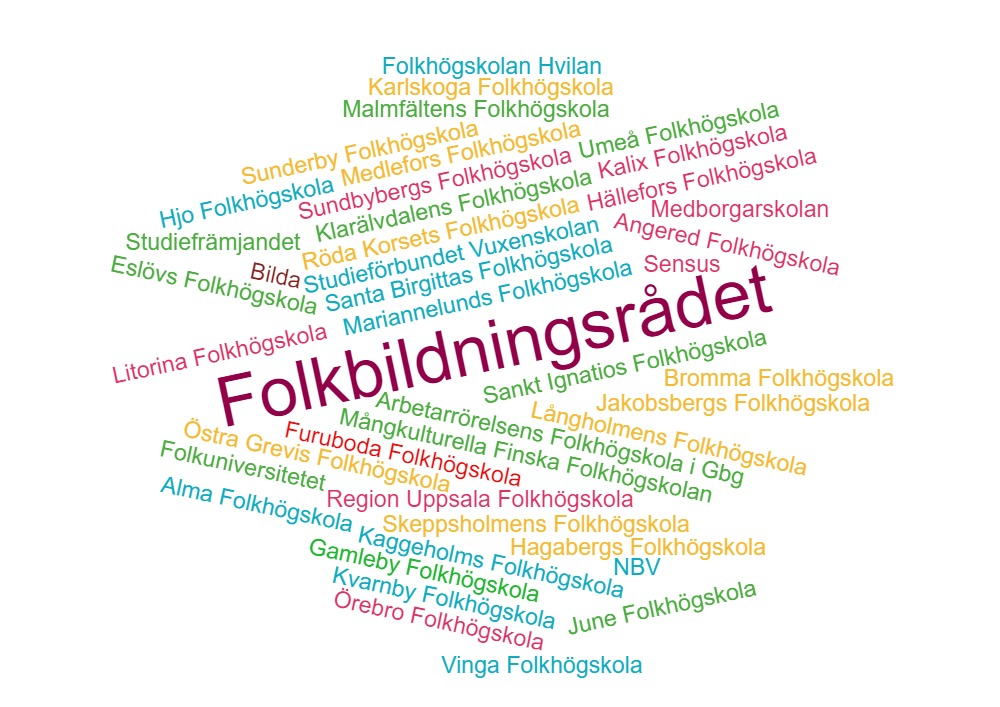 Projektets fyra delmål
Kartläggning
Arbetsmarknadsinsatser
Språkundervisning
Social inkludering
Alma folkhögskola
Grundare av Alma folkhögskoleförening (1970-talet): Centerpartiet, Centerpartiets ungdomsförbund, Liberalerna, Förbundet Vi Unga, Jägarnas Riksförbund, Lantbrukarnas Riksförbund, Studieförbundet Vuxenskolan och Sveriges Hembygdsförbund.
Cirka 250 kursdeltagare (Haninge och Liljeholmen).
Allmän kurs, SMF, Etableringskurs för nyanlända, Afasi-kurs, SFI, Svenska från dag ett, Ny i Sverige, Care of folkbildningen.

https://www.alma.fhsk.se/
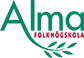 Care of Folkbildningen på Alma folkhögskola (Liljeholmen)
Kursstarter i januari och april, 10 veckor/kurs.
2 grupper à 24 och 15 deltagare på 100 procent.
Deltagare: 20 kvinnor och 4 män (grupp 1), 15 kvinnor (grupp 2).
Flera står på kö inför nästa kursstart.
1. Kartläggning
Språkbedömning:
	Test, nivåplacering 

Kompetenskartläggning:
	Utbildningsnivå, tidigare arbetslivserfarenheter, framtidsplaner
2. Arbetsmarknadsinsatser
CV, personligt brev 
Registrering på Arbetsförmedlingen 
Söka jobb via Platsbanken, andra webbsidor med mera  
Studiebesök, rekryteringsmässor 
Praktik
Arbete 
Självförtroende!
3. Språkundervisning
Nivåanpassad undervisning 
Funktionell språkkompetens (kommunikation)
Läroböcker, webbaserad undervisningsplattform 
Språkcafé över kursens gränser 
Ukrainsktalande lärare
Uppmuntran!
4. Social inkludering
Språkcafé 
Hjälp med myndighetskontakter 
Kompis Sverige 
Studiebesök 
Sociala aktiviteter och sociala nätverk
Samhällsinformation på ukrainska
Att studera på en folkhögskola
Demokrati, inkludering, alla människors lika värde i fokus 
Kompetent personal 
Möten över kursers gränser 
Möta deltagare där de befinner sig
Resultat av vårt arbete
Färdiga CV + personliga brev 
Bättre utrustade för att närma sig arbetsmarknaden 
7 har fått jobb, 2 går i praktik (grupp 1) 
Vågar prata svenska 
Har fått nya vänner och utvidgat sitt kontaktnät 
Önskar gärna få fortsätta studera på Almas andra kurser
Våra underbara deltagare och deras lärare
En vanlig dag på Alma
Språkcafé med Afasi-kursen
Rekryteringsmässa Bazaren
Kaggeholms folkhögskola
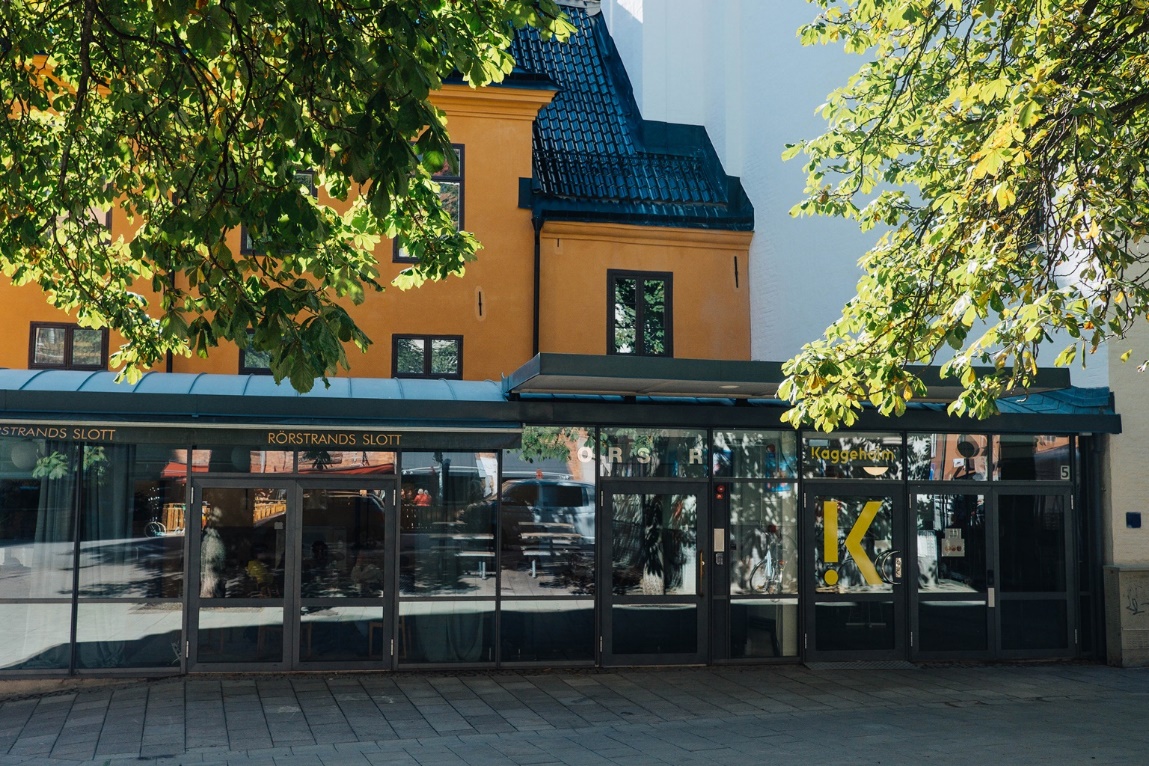 Huvudman: Pingstskolorna (PSK)
Cirka 300 kursdeltagare (10 000 deltagarveckor)
Media, musik, allmän kurs och bibelkunskap
Rörstrands slott vid Sankt Eriksplan
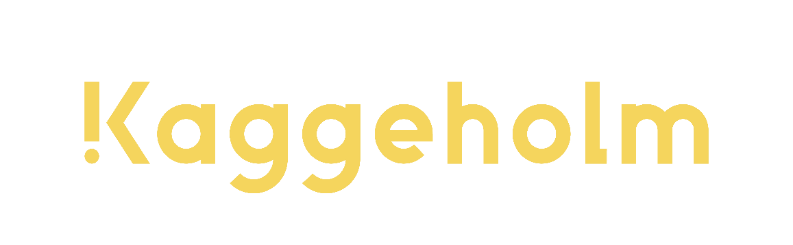 Kaggeholms folkhögskola
Care of folkbildningen i samverkan med Centrumkyrkan i Vallentuna
2 grupper à 15 deltagare på 50 procent, parallellt
Kursstarter i januari och april
Deltagare: 23 kvinnor och 7 män
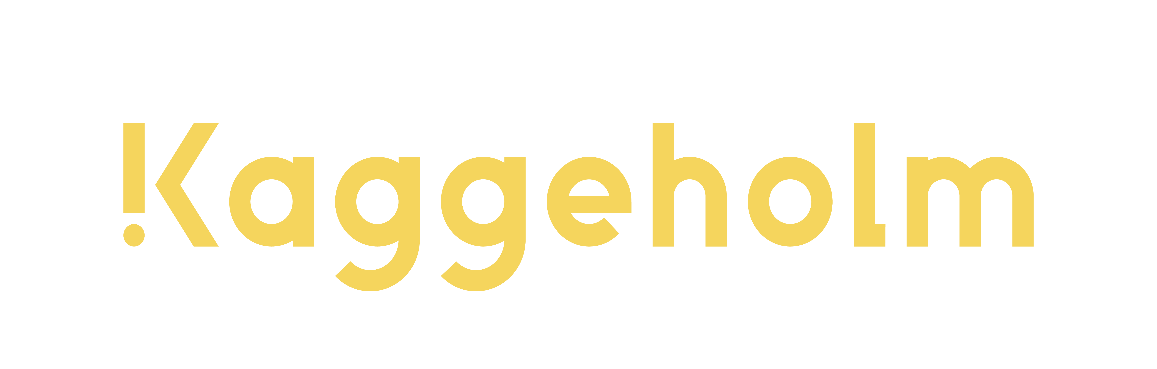 Care of folkbildningen à la Kaggeholms folkhögskola
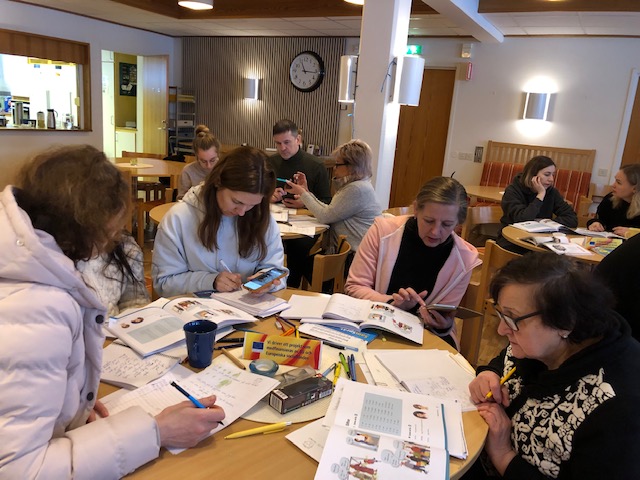 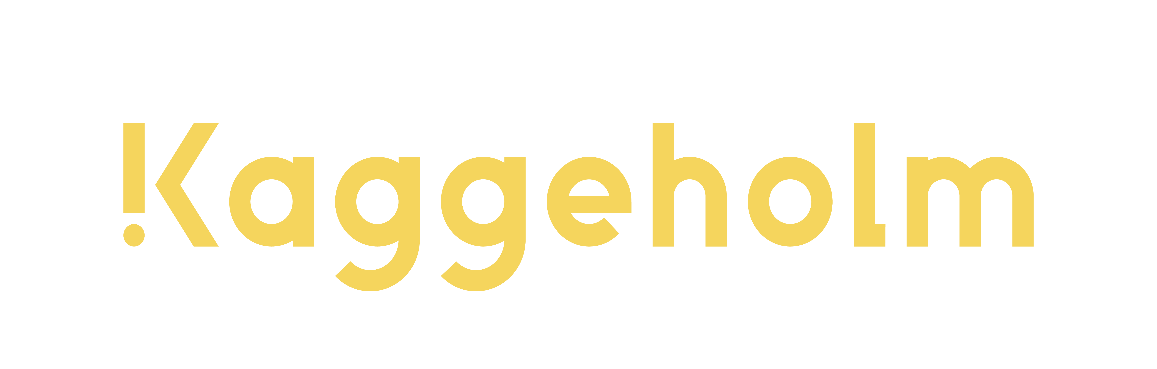 Kartläggning
Tidigare studier
Arbetslivserfarenheter
Språkkunskaper generellt
Språkkunskaper i svenska specifikt
Deltagares kunskaper, erfarenheter, intressen och språknivå
Översatt till ukrainska
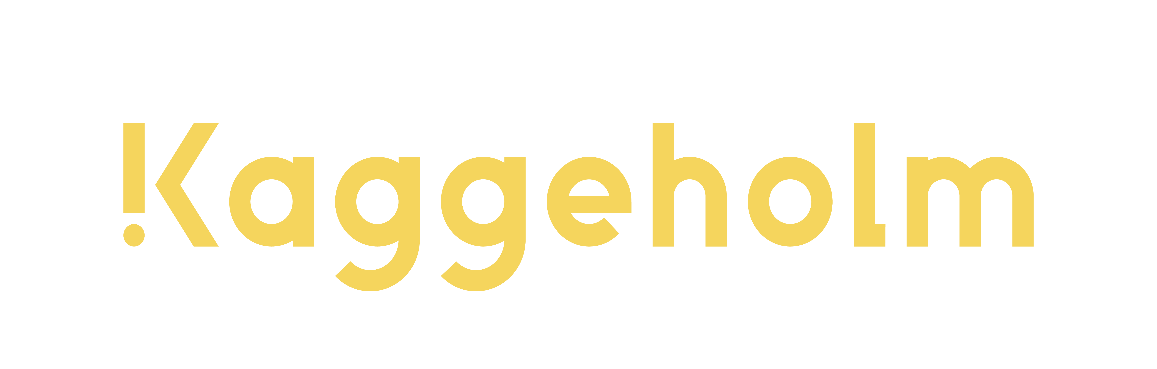 Arbetsmarknad
Yrkessvenska
Språkträning för personlig presentation på svenska, med fokus på tidigare yrke
CV
Tolk
Träning inför anställningsintervju
Samarbete med kommunen
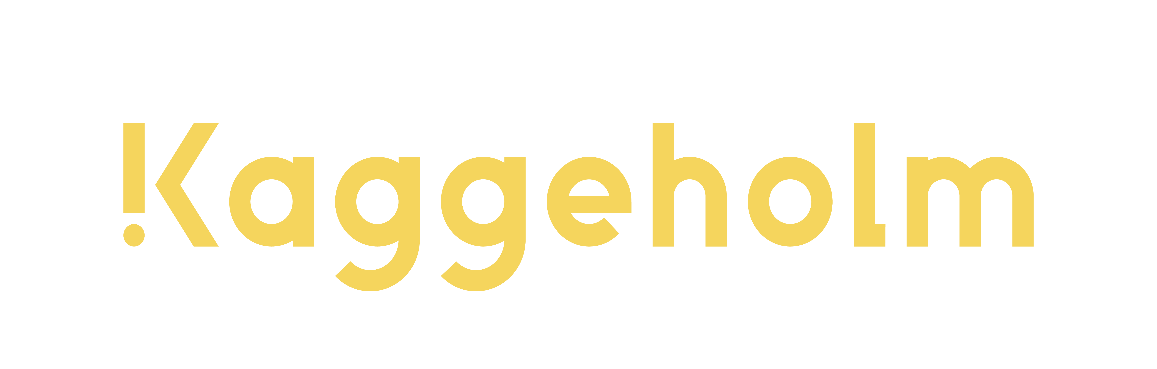 Språk
Nivåanpassad 
Individanpassad
Fokus på muntlig produktion
Småprat vid kaffet
Sång
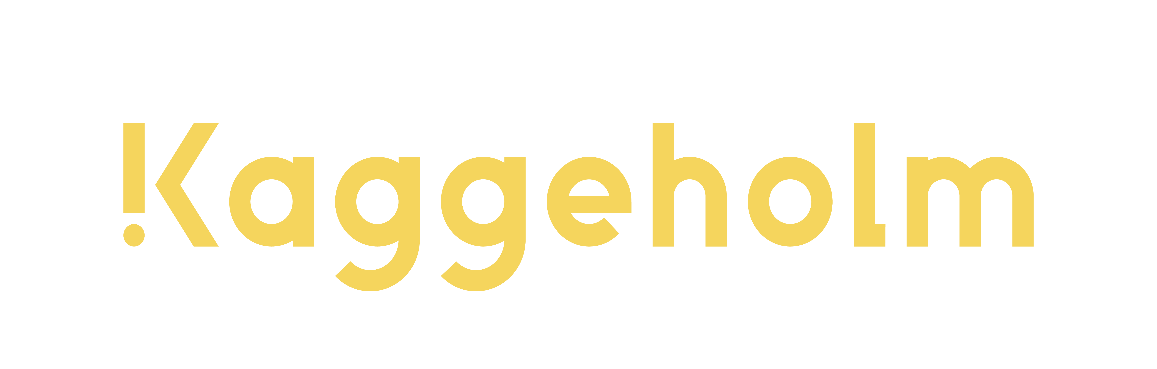 Social inkludering
I ett sammanhang – Centrumkyrkan
Gemenskap och relationer
Språkcafé
Biblioteket
Samhällsinformation
Nyheter
Traditioner och kultur
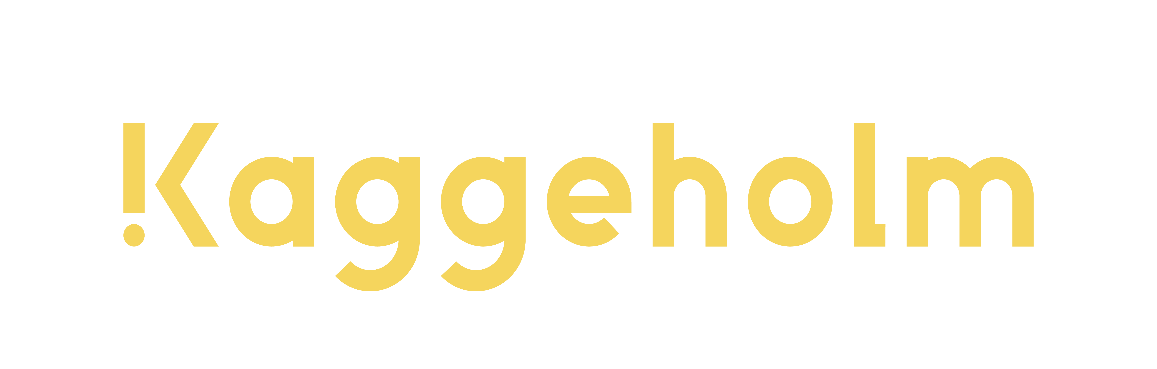 Resultat
Mätbart ökade språkkunskaper
Bättre mående bland deltagare
Ökat självförtroende och kontaktnät
10 i jobb, 1 praktik: cirka 35 procent
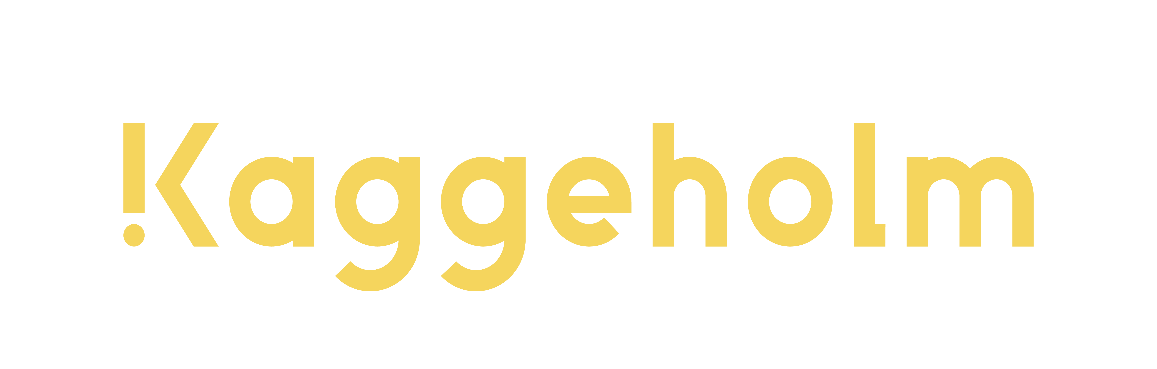 Stort tack för att vi fick komma!
Beatrice Gustafsson
Projektledare
Beatrice.gustafsson@folkbildningsradet.se
08-412 48 28